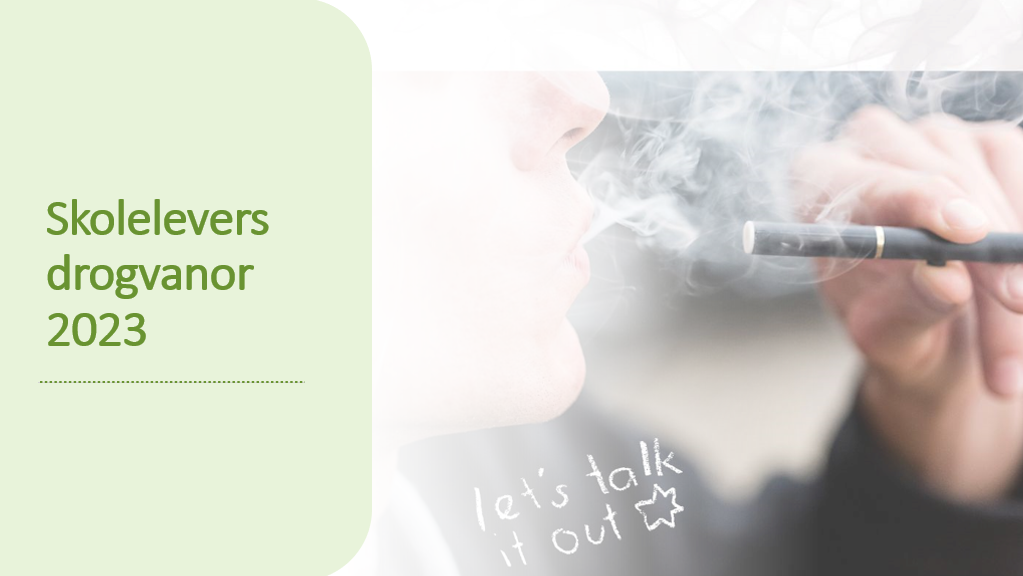 Skolelevers drogvanor2023
Östersunds kommun
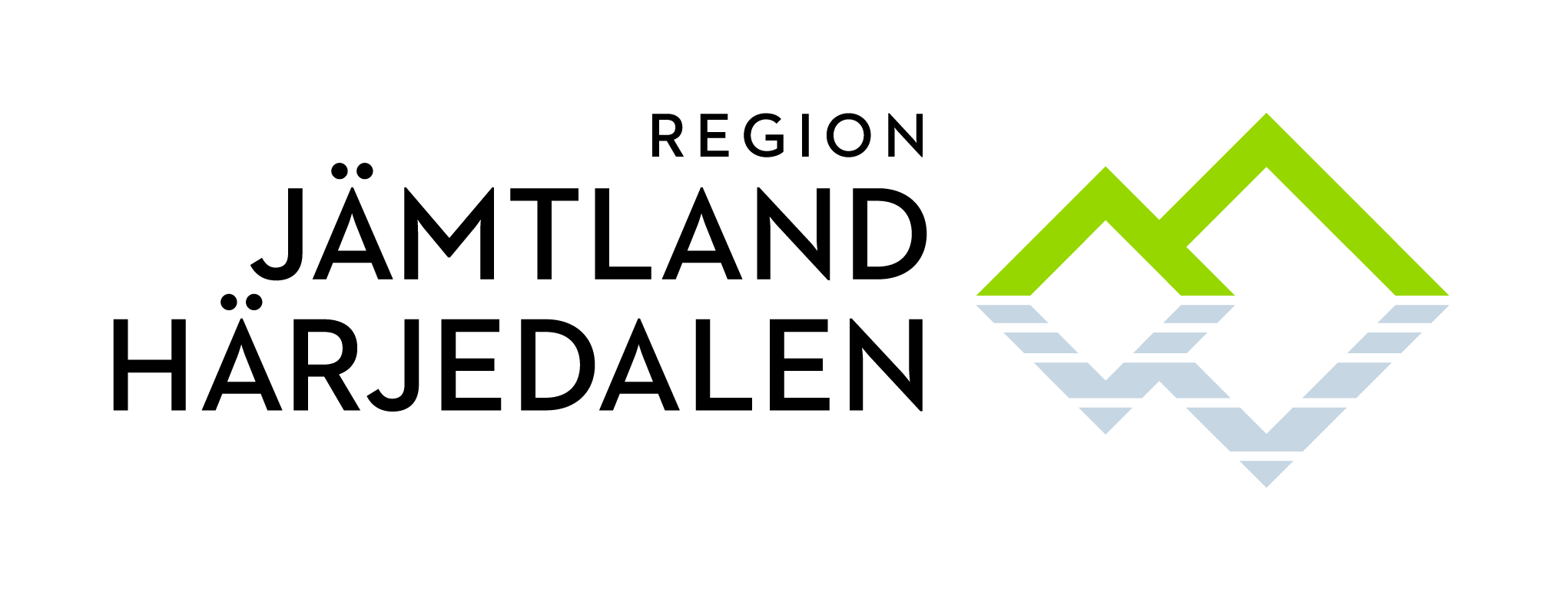 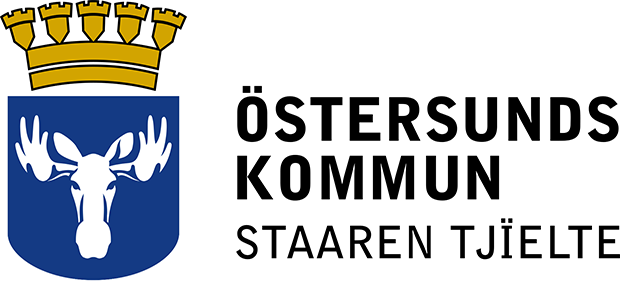 Publicerad sep 2024
Skolelevers drogvanor är en nationell undersökning som genomförs på regelbunden basis som totalundersökning i länet. 
I länet genomförs den i samverkan mellan Region Jämtland Härjedalen, Länsstyrelsen och länets åtta kommuner. 
Webbenkäten innehåller 70 frågor och besvarades anonymt under lektionstid. 
Undersökningen pågick mellan vecka 11 och 17 2023. 
Enkäten besvaras av eleverna i årskurs 9 och gymnasiet år 2.
Totalt i länet svarade 2 054 elever på enkäten, varav 1 055 elever från årskurs 9 och 999 elever från år 2 på gymnasiet. 
Kommunresultat redovisas utifrån skolkommun.
I vissa kommuner är antalet elever år 2 på gymnasiet som svarat på undersökningen för lågt för att redovisas på kommunnivå, dock ingår de svaren i länets resultat för år 2 på gymnasiet.
I Östersund svarade 552 elever från årskurs 9 (256 flickor och 275 pojkar) och 741 elever som gick år 2 på gymnasiet (339 flickor och 373 pojkar).
BAKGRUND & SVARSFREKVENS
Resultatet presenteras beräknat utifrån alla elever som skulle ha besvarat frågan, vilket innebär att de elever som hoppat över frågan också ingår i totalen.
Resultatet redovisas utifrån årskurs och kön, där det är fler än 50 elever av respektive kön. I totalen ingår även de elever som i enkäten angett annat könsidentitet än flicka eller pojke. 
Resultaten redovisas angivet i andelar i procent och oftast avrundat till närmaste heltal. Gällande alkohol redovisas det i liter. 
För att säkerställa om förändring över tid och mellan grupper är statistiskt säkerställda har ett 95 % konfidensintervall använts. Därför kan det se ut att vara skillnader mellan grupper men det går inte att säga med statistisk säkerhet, att skillnaden beror på något annat än slumpen. Signifikanta skillnader markeras i diagrammen med *.
Då elevantalet i en kommun är litet krävs stora förändringar över tid för att en eventuell skillnad ska vara statistiskt säkerställd. Skillnaden kan då bero på slumpen snarare än att mönstret bland eleverna i kommunen generellt har förändrats. 
Centralförbundet för alkohol- och narkotikaupplysning (CAN) som ansvarar för undersökningen på nationell nivå, genomför kontroller av datamaterialet för att exkludera uppenbart oseriöst eller otillräckligt ifyllda enkäter. 
I anteckningsdelen på varje sida står mer detaljerad information om de presenterade diagrammen.
RESULTAT-REDOVISNING- tolkning och begränsningar
ÖSTERSUND
Alkohol
*
*
Det är en signifikant mindre andel elever i åk 9 än år 2 på gymnasiet som druckit alkohol senaste 12 månaderna och som haft intensivkonsumtion ofta. 
Det är ingen signifikant skillnad mellan flickor i pojkar i någon av årskurserna. 
Över tid är det en signifikant minskning av andelen elever i kommunen som druckit alkohol senaste 12 månaderna och som ofta haft intensivkonsumtion.
Andel elever i kommunen är på samma nivå som länet och riket i fråga om att ha druckit senaste året och intensivkonsumtion. 
Den totala årskonsumtionen mätt i        100-procentig alkohol är något lägre i kommunen jämfört med länet.
I åk 9 är det främst starköl som dricks i mindre utsträckning jämfört med länssnittet. Bland elever år 2 på gymnasiet är det främst starköl men också blanddryck som dricks i mindre mängd i kommunen.
*
*
*
Andelen elever skiljer sig signifikant åt mellan könen i de två årskurserna.
[Speaker Notes: Det är en signifikant mindre andel elever i åk 9 än år 2 på gymnasiet i kommunen som har druckit alkohol senaste 12 månaderna och haft intensivkonsumtion ofta. 
Druckit alkohol senaste 12 månaderna	Intensivkonsumtion av alkohol
Åk 9: 36 %			Åk 9: 7 %
År 2 gy: 68 %			År 2 gy: 21 %
Det är ingen signifikant skillnad mellan flickor i pojkar i någon av årskurserna. 
Sedan 2012 är det en signifikant minskning i båda årskurserna gällande att ha druckit alkohol senaste 12 månaderna, i åk 9 har det minskat från 53 % till 36 % och minskningen för år 2 gymnasiet är från 82 % till 68 %. 
Även gällande att ofta haft intensivkonsumtion har andelen elever minskat år 2 på gymnasiet i kommunen från 36 % 2012 till 21 % 2023 och främst är det pojkar som minskat signifikant med cirka 10 procentenheter. 
Andel elever i kommunerna, oavsett årskurs, som har druckit alkohol senaste 12 månaderna eller haft intensivkonsumtion, är på samma nivå som länet och riket. 
Den totala årskonsumtionen mätt i 100-procentig alkohol är något lägre i kommunen med 0, 96 liter jämfört med 1,06 liter för länet i åk 9. Bland elever år 2 på gymnasiet är det något större skillnad med mellan kommun och länet, med 2,15 liter för Östersund och 2,62 liter för länet. 
I åk 9 är det främst starköl som dricks i mindre utsträckning jämfört med länssnittet. Bland elever år 2 på gymnasiet är det främst starköl men också blanddryck som dricks i mindre mängd i kommunen.]
Alkohol
LÄNSNIVÅ
En fortsatt positiv nedåtgående trend syns bland länets skolelever gällande intag av alkohol de senaste tio åren. Dock har andelen flickor i åk 9 som haft intensivkonsumtion ofta sedan 2012 varit på samma nivå. För pojkar åk 9 och både flickor och pojkar år 2 på gymnasiet har det dock varit en minskande andel sedan 2012 som ofta har intensivkonsumtion. 
Generellt är det inga skillnader mellan könen gällande konsumtion av alkohol men i åk 9 är det vanligare att flickor än pojkar är har druckit alkohol de senaste 12 månaderna. 
Generellt är det inga skillnader mellan länets elever i jämförelse med elever i riket gällande konsumtion av alkohol. 
Bland de elever i åk 9 i länet som druckit alkohol senaste 12 månaderna är det vanligast att få tag på det från kompis, syskon eller partner.
*
*
*
*
*
Signifikant skillnad över tid totalt för årskursen.
Intensivkonsumtion = dricka stora mängder alkohol vid ett och samma tillfälle, drickande som leder till berusning, minst en flaska vin eller motsvarande.
[Speaker Notes: En fortsatt positiv nedåtgående trend syns bland länets skolelever gällande intag av alkohol de senaste tio åren. Signifikant minskning av andel elever, båda könen i båda årskurserna som druckit alkohol senaste 12 månaderna. Andelen flickor i åk 9 som haft intensivkonsumtion någon gång per månad eller oftare har sedan 2012 varit på samma nivå. För pojkar åk 9 och både flickor och pojkar år 2 på gymnasiet har det dock varit en positiv utveckling gällande andelen med intensivkonsumtion med en minskande andel sedan 2012. 
Generellt är det inga skillnader mellan könen gällande konsumtion av alkohol men i åk 9 är det vanligare att flickor än pojkar är alkoholkonsumenter d v s druckit alkohol de senaste 12 månaderna. 
Generellt är det inga skillnader mellan länets elever i jämförelse med elever i riket gällande konsumtion av alkohol. 
Bland de elever i åk 9 i länet som druckit alkohol senaste 12 månaderna är det vanligast att få tag på det från kompis, syskon eller partner (51 %)]
ÖSTERSUND
Narkotika och läkemedel*
Ungefär 1 av 4 elever i kommunen har senaste 12 månaderna blivit erbjuden att prova eller köpa narkotika. 
I kommunen förekommer inga signifikanta skillnader mellan flickor och pojkar i någon av årskurserna. 
Den enda signifikanta skillnaden över tid i kommunen är bland elever åk 9, att andelen som använt läkemedel utan recept har ökat.
Det är en signifikant större andel elever i den äldre än den yngre årskursen som blivit erbjuden att prova eller köpa narkotika. 
Det är en signifikant större andel elever i åk 9 jämfört med år 2 på gymnasiet som använt läkemedel.  
Det är inga signifikanta skillnader mellan elever i åk 9 eller år 2 på gymnasiet i kommunen i jämförelse med länet eller riket när det kommer till narkotika och läkemedel.
* Avser receptbelagda sömn- eller lugnande läkemedel utan recept.
[Speaker Notes: Ungefär 1 av 4 elever i kommunen har senaste 12 månaderna blivit erbjuden att prova eller köpa narkotika. 
I kommunen förekommer inga signifikanta skillnader mellan flickor och pojkar i någon av årskurserna. 
Den enda signifikanta skillnaden över tid i kommunen är bland elever åk 9, att andelen som använt läkemedel utan recept har ökat från 2 % 2012 till 6 % 2023. 
Det är en signifikant större andel elever i den äldre (29 %) än den yngre (21 %) årskursen som blivit erbjuden att prova eller köpa narkotika. 
Det är en signifikant större andel elever i åk 9 (6 %) jämfört med år 2 på gymnasiet (3 %) som använt läkemedel.  
Det är inga signifikanta skillnader mellan elever i åk 9 eller år 2 på gymnasiet i kommunen i jämförelse med länet eller riket när det kommer till narkotika och läkemedel.]
Narkotika och läkemedel*
LÄNSNIVÅ
På länsnivå är det inga signifikanta skillnader mellan flickor och pojkar i någon av årskurserna när det kommer till de redovisade variablerna. 
I åk 9 är det en signifikant ökning av andel elever, främst flickor, som någon gång använt läkemedel*.
Jämfört med 2019 är det en mindre andel elever år 2 på gymnasiet som använt narkotika de senaste 12 månaderna eller blivit erbjudan att prova eller köpa narkotika, det är dock tillbaka på samma nivåer som innan 2019. 
Det är vanligare bland elever i den äldre årskursen att ha blivit erbjuden att prova eller köpa narkotika, i övrigt inga skillnader mellan de två årskurserna. 
Det är en mindre andel flickor år 2 på gymnasiet i länet jämfört med riket i fråga om andelen som har använt narkotika senaste 12 månaderna och som någon gång använt läkemedel*.
* Avser receptbelagda sömn- eller lugnande läkemedel utan recept.
[Speaker Notes: På länsnivå är det inga signifikanta skillnader mellan flickor och pojkar i någon av årskurserna när det kommer till de redovisade variablerna till höger. 
I åk 9 är det en ökning av andelen som någon gång använt läkemedel* sedan 2012 och då är det främst flickor i årskursen som ökat signifikant.
En positiv utveckling sedan 2019 bland elever år 2 på gymnasiet med en minskande andel som de senaste 12 månaderna använt narkotika (11 %  7 %) eller blivit erbjudan att prova eller köpa narkotika (35 %  26 %), det är dock tillbaka på samma nivåer som innan 2019. 
Det är vanligare bland elever i den äldre årskursen att ha blivit erbjuden att prova eller köpa narkotika, i övrigt inga skillnader mellan de två årskurserna. 
Flickor år 2 på gymnasiet i länet sticker ut positivt jämfört med motsvarande grupp på riksnivå gällande andelen som har använt narkotika senaste 12 månaderna och som någon gång använt läkemedel* som är lägre i länet än riket.]
ÖSTERSUND
Tobak och nikotin
I kommunen är det lika vanligt i båda årskurserna att vara vejpare. Att vara rökare, snusare av tobakssnus och vitt snus är det en större andel elever år 2 på gymnasiet än i åk 9 som är. 
I år 2 på gymnasiet är det en större andel flickor än pojkar som är vejpare, i övrigt är det inga könsskillnader i någon årskurs.  
Över tid har andelen elever i kommunen som är rökare minskat signifikant i båda årskurserna. 
Andelen elever i kommunen som är rökare, vejpare, snusare av tobakssnus eller vitt snus skiljer sig inte signifikant mot länet eller riket. 
I åk 9 är det en signifikant ökning av elever sedan 2019, främst flickor, som är snusare. Andelen elever år 2 på gymnasiet har varit på samma nivå sedan 2012.
*
*
Andelen elever skiljer sig signifikant åt mellan flickor och pojkar i årskursen.
[Speaker Notes: I kommunen är det lika vanligt i båda årskurserna att vara vejpare. Att vara rökare, snusare av tobakssnus och vitt snus är det en större andel elever år 2 på gymnasiet än i åk 9 som är.
Rökare: 9 % i åk 9 – 19 % år 2 gy
Snusare: 16 % i åk 9 – 28 % år 2 gy
Snusare av vitt snus: 16 % åk 9 – 24 % år 2 gy 
I år 2 på gymnasiet är det en större andel flickor än pojkar som är vejpare, i övrigt är det inga könsskillnader i någon årskurs. 
Över tid har andelen elever i kommunen som är rökare minskat signifikant i båda årskurserna. 
Andelen elever i kommunen som är rökare, vejpare, snusare av tobakssnus eller vitt snus skiljer sig inte signifikant mot länet eller riket. 
I åk 9 är det en signifikant ökning av elever sedan 2019, främst flickor, som är snusare. Andelen elever år 2 på gymnasiet har varit på samma nivå sedan 2012. 
	Åk 9 flickor andel snusare:
	2019 5 %  14 % 2023.
	Åk 9 totalen andel snusare:
	2019 9 %  16 % 2023.]
Tobak
LÄNSNIVÅ
På länsnivå är det lika vanligt bland flickor som bland pojkar att vara snusare respektive rökare. 
Det är vanligare i den äldre årskursen att vara snusare och rökare jämfört med åk 9. 
I båda årskurserna finns det en ökning av andelen flickor som är snusare vilket gör att det 2023 är lika vanligt bland flickor som pojkar att vara snusare. 
I jämförelse med 2012 är det i båda årskurserna, en mindre andel elever som är rökare. I åk 9 är det framför allt andelen pojkar som minskat signifikant under tidsperioden och för elever år 2 på gymnasiet det främst flickor som minskat signifikant.  
Andelen elever i länet som är snusare eller rökare skiljer sig inte signifikant mot riket i någon av årskurserna.
*
Andelen elever skiljer sig signifikant åt mellan åren.
[Speaker Notes: På länsnivå är det lika vanligt bland flickor som bland pojkar att vara snusare respektive rökare 2023. Vid tidigare undersökningar i länet har det varit vanligare bland pojkar att vara snusare. 
Det är vanligare i den äldre årskursen att vara snusare och rökare jämfört med åk 9. 
I båda årskurserna finns det en ökning av andelen flickor som är snusare vilket gör att det 2023 är lika vanligt bland flickor som pojkar att vara snusare. 
I jämförelse med 2012 är det i båda årskurserna, en mindre andel elever som är rökare. I åk 9 är det framför allt andelen pojkar som minskat signifikant under tidsperioden och för elever år 2 på gymnasiet det främst flickor som minskat signifikant.  
Andelen elever i länet som är snusare eller rökare skiljer sig inte signifikant mot riket i någon av årskurserna.]
Nikotin
LÄNSNIVÅ
Vejpare* och vitt-snusare**
På länsnivå är det en större andel flickor än pojkar som är vejpare, det gäller båda årskurserna. 
Gällande andel elever som är snusare av vitt snus skiljer det sig inte signifikant mellan könen i någon av årskurserna. 
Det finns inga signifikanta skillnader mellan eleverna i länet och riket när det kommer till andel som är vejpare eller snusare av vitt snus. 
Använt e-cigaretter senaste 30 dagarna
Sedan 2019 har andelen elever som använt e-cigaretter senaste 30 dagarna ökat i båda årskurserna, dock är ökningen inte signifikant gällande pojkar i åk 9 som är den grupp som har lägst andel.
*
*
*
* De elever som svarat att de använt e-cigaretter senaste 12 månaderna och som fortfarande använder det.  
** De elever som svarat att de använt vitt snus senaste 12 månaderna och som fortfarande använder det.
*
Andelen elever skiljer sig signifikant åt mellan åren.
[Speaker Notes: Då siffror för att redovisa vejpare respektive ”vitt snusare” som baseras på två frågor i enkäten, om man använt produkten senaste 12 månaderna och om man fortfarande gör det, inte finns med i tidigare länsresultat så redovisas istället andel elever som använt respektive produkt de senaste 30 dagarna för att få en bild av utveckling över tid som finns att tillgå från tidigare resultat för e-cigaretter. Frågor om vitt snus fanns inte med när länet deltog i totalundersökning 2019 eller tidigare. Andelen som är använt produkterna senaste 30 dagarna och som kategoriseras som vejpare respektive ”vitt-snusare” är på liknande nivåer. 
Vejpare och vitt-snusare:
	- På länsnivå är det en större andel flickor än pojkar som är vejpare, det gäller båda årskurserna. 
	- Gällande andel elever som är snusare av vitt snus skiljer det sig inte signifikant mellan könen i någon av årskurserna. 
	- Det finns inga signifikanta skillnader mellan eleverna i länet och riket när det kommer till andel som är vejpare eller snusare av vitt snus. 
Använt e-cigaretter senaste 30 dagarna
- Sedan 2019 har andelen elever som använt e-cigaretter senaste 30 dagarna ökat i båda årskurserna, dock är ökningen inte signifikant gällande pojkar i åk 9 som är den grupp som har lägst andel.]
ÖSTERSUND
Spel om pengar
I kommunen är det vanligare att ha spelat om pengar bland de äldre eleverna jämfört med de yngre. 
I båda årskurserna är det en signifikant större andel pojkar än flickor som har spelat om pengar.
I åk 9 är det en signifikant ökning av andel elever som har spelat om pengar 2023 i jämförelse med 2012 och det är främst andelen pojkar som ökat. 
Bland eleverna år 2 på gymnasiet är det en signifikant ökning av pojkar mellan 2019 och 2023 som har spelat om pengar, men det är dock tillbaka på liknande nivåer som 2012. 
Andelen elever i kommunen som spelat om pengar är på samma nivå som länet och riket.
[Speaker Notes: 16 % av eleverna i åk 9 har spelat om pengar senaste 12 månaderna, motsvarande andel bland eleverna år 2 på gymnasiet är 25 %. 
Andelen elever i åk 9 i kommunen som har spelat om pengar senaste 30 dagarna är 6 % och bland elever år 2 på gymnasiet är andelen 11 %. 
I kommunen är det vanligare att ha spelat om pengar bland de äldre eleverna jämfört med de yngre. 
I båda årskurserna är det en signifikant större andel pojkar än flickor som har spelat om pengar.
I åk 9 är det en signifikant ökning av andel elever som har spelat om pengar 2023 i jämförelse med 2012 och det är främst andelen pojkar som ökat. 
Bland eleverna år 2 på gymnasiet är det en signifikant ökning av pojkar sedan mellan 2019 och 2023 som har spelat om pengar, men det är dock tillbaka på liknande nivåer som 2012. 
Andelen elever de båda årskurserna i kommunen som har spelat om pengar, gäller både senaste 12 månaderna och senaste 30 dagarna, är på samma nivå som länet och riket.]
Spel om pengar
LÄNSNIVÅ
Det är vanligare att spela om pengar bland pojkar jämfört med flickor. 
Vanligaste att spela om pengar är det bland pojkar år 2 på gymnasiet. Det är också den grupp som ökat signifikant sedan 2019 men är tillbaka på samma nivå som 2012. 
Utvecklingen bland flickor i länet som har spelat om pengar senaste 30 dagarna har varit på samma låga nivå sedan 2012.
[Speaker Notes: Det är vanligare att spela om pengar bland pojkar jämfört med flickor. 
Vanligaste att spela om pengar är det bland pojkar år 2 på gymnasiet. Det är också den grupp som ökat signifikant sedan 2019 men är tillbaka på samma nivå som 2012. 
Utvecklingen bland flickor i länet som har spelat om pengar senaste 30 dagarna har varit på samma låga nivå sedan 2012.]
ÖSTERSUND
Tidig debutålder
Att snusa, röka cigaretter och att ha druckit minst ett glas alkohol är vanligast när det kommer till tidig debutålder bland eleverna i åk 9 i kommunen.
Att ha snusat vid 13 års ålder eller yngre är den debut som är statistiskt säkerställt bland eleverna i kommunen, det är en större andel pojkar än flickor. 
Över tid har andelen elever i åk 9 i Östersund som har tidig debutålder gällande berusning, druckit minst ett glas alkohol och rökt cigarett minskat. 
Det är en mindre andel flickor i åk 9 i kommunen jämfört med flickor i riket som druckit minst ett glas alkohol och som rökte cigarett vid 13 år eller yngre.
[Speaker Notes: Snusning, röka cigaretter och att ha druckit minst ett glas alkohol är vanligast när det kommer till tidig debutålder bland eleverna i åk 9 i kommunen.
Att ha snusat vid 13 års ålder eller yngre är den debut som är statistiskt säkerställt bland eleverna i kommunen, det är en större andel pojkar (12 %) än flickor (5 %). 
Över tid har andelen elever i åk 9 i Östersund som har tidig debutålder gällande berusning, druckit minst ett glas alkohol och rökt cigarett minskat. 
En mindre andel flickor i åk 9 i kommunen jämfört med flickor i riket som druckit minst ett glas alkohol och som rökte cigarett vid 13 år eller yngre.]
Tidig debutålder
LÄNSNIVÅ
På länsnivå finns det inga signifikanta skillnader mellan könen.
I länet har andelen elever i åk 9 som har tidig debutålder minskat gällande:
Snusning
Rökning av cigaretter
Dricka minst ett glas alkohol
Berusningsdebut
Att ha sniffat/boffat eller att ha använt marijuana eller hasch har sedan 2012 varit på samma låga nivåer. 
Det enda som skiljer sig mot riket är att det är en större andel pojkar i åk 9 i länet jämfört med riket som har tidig berusningsdebut.
*
*
*
*
*
Andelen elever skiljer sig signifikant åt mellan åren.
[Speaker Notes: På länsnivå finns det inga signifikanta skillnader mellan könen.
I länet har andelen elever i åk 9 som har tidig debutålder det vill säga, var 13 år eller yngre har minskat gällande:
Snusning
Rökning av cigaretter
Drack minst ett glas alkohol
Berusningsdebut

Att ha sniffat/boffat eller att ha använt marijuana eller hasch har sedan 2012 varit på samma låga nivåer. 
Det enda som skiljer sig mot riket är att det är en större andel pojkar i åk 9 i länet (7 %) jämfört med riket (4 %) som har tidig berusningsdebut.]
ÖSTERSUND
Tillgänglighet
Det är en signifikant större andel elever i år 2 på gymnasiet än i åk 9 som kan få tag på alkohol och cigaretter inom 24 timmar. 
Det är ingen signifikant skillnad mellan flickor och pojkar i någon av årskurserna. 
Ingen signifikant skillnad med länet. 
Det är en signifikant större andel elever i åk 9 i kommunen jämfört med riket som kan få tag på alkohol. 
Det är en större andel elever år 2 på gymnasiet i jämförelse med riket som kan få tag på folköl i och cigaretter. Samtidigt är det en mindre andel elever i årskursen som kan få tag på hasch/marijuana jämfört med riket.
En ökad andel elever i åk 9 som kan få tag på alkohol starkare än 3,5 % och anabola steroider.  
Över tid har andelen elever år 2 på gymnasiet som kan få tag på hasch/marijuana och alkohol inom 24 timmar minskat.
*
Andelen elever skiljer sig signifikant åt mellan kommunen och länet.
[Speaker Notes: Det är en signifikant större andel elever i år 2 på gymnasiet än i åk 9 som kan få tag på alkohol och cigaretter inom 24 timmar. 
Det är ingen signifikant skillnad mellan flickor och pojkar i någon av årskurserna.  
Ingen signifikant skillnad med länet. 
Det är en signifikant större andel elever i åk 9 i kommunen jämfört med riket som kan få tag på folköl och alkohol starkare än 3,5 %. 
Det är en större andel elever år 2 på gymnasiet i jämförelse med riket som kan få tag på folköl i (59 %) och cigaretter (58 %). Samtidigt är det en mindre andel elever år 2 på gymnasiet som kan få tag på hasch/marijuana jämfört med riket (26 %)
2023 är det i åk 9 är det en ökning av andel elever som kan få tag på alkohol starkare än 3,5 % och anabola steroider.  
Det är en signifikant mindre andel elever år 2 på gymnasiet som kan få tag på folköl (74 % 2012) och alkohol starkare än 3,5 % (71 % 2012). Andelen elever som kan få tag på hasch/marijuana har minskat sedan 2019 och är nu tillbaka på tidigare lägre nivåer (19 % 2012  28 % 2019  22 % 2023).]
Tillgänglighet
LÄNSNIVÅ
På länsnivå finns det inga signifikanta skillnader mellan könen i någon årskurs.
Det är ingen signifikant skillnad gällande andelen elever i åk 9 och år 2 på gymnasiet som kan få tag på narkotika och anabola steroider inom 24 timmar.
Det är en mindre andel elever år 2 på gymnasiet är som kan få tag på folköl, alkohol, cigaretter och hasch eller marijuana i jämförelse med tidigare undersökningar. 
I åk 9 är det över tid en ökad andel elever som kan få tag på folköl, alkohol och hasch/marijuana. Motsatt är det en minskad andel elever i årskursen som kan få tag på cigaretter. 
Det är en större andel elever i länet jämfört med riket som kan få tag på alkohol och cigaretter. 
Hasch/marijuana och anabola steroider är vanligare att få tag på bland elever år 2 på gymnasiet i riket än i länet.
[Speaker Notes: På länsnivå finns det inga signifikanta skillnader mellan könen. 
Det är ingen signifikant skillnad gällande andelen elever i åk 9 och år 2 på gymnasiet som kan få tag på narkotika och anabola steroider inom 24 timmar.
Andelen elever som kan få tag på anabola steroider skiljer sig inte signifikant mellan årskurserna och har sedan 2012 varit på samma nivå. 
Det är en mindre andel elever år 2 på gymnasiet är som kan få tag på folköl, alkohol, cigaretter och hasch eller marijuana i jämförelse med tidigare undersökningar. 
I åk 9 är det en negativ utveckling jämfört med tidigare undersökningar, att det är fler elever 2023 som kan få tag på folköl, alkohol och hasch eller marijuana. Bland eleverna i årskursen har dock tillgängligheten att få tag på cigaretter haft en positiv utveckling sedan 2012 då andelen har minskat signifikant till 2023. 
Det är en större andel elever i länet jämfört med riket som kan få tag på alkohol, även att få tag på cigaretter är vanligare i länet men endast bland elever år 2 på gymnasiet. 
Hasch/marijuana och anabola steroider är vanligare att få tag på bland elever år 2 på gymnasiet i riket än i länet.]
ÖSTERSUND
Riskuppfattning
Drygt hälften av eleverna i kommunen upplever låg risk med att prova marijuana eller hasch 1-2 gånger. 
Större andel elever i yngre årskursen än i den äldre i kommunen som upplever låg riskuppfattning.  
Större andel pojkar än flickor i kommunen som upplever det som låg risk gällande berusa sig på alkohol varje helg och att prova marijuana eller hasch 1-2 gånger. 
I Östersund är det över tid en signifikant ökning av andel elever år 2 på gymnasiet gällande alla riskuppfattningarna. 
Även bland elever åk 9 i kommunen är det en signifikant ökning gällande 5 av 7 riskuppfattningar.  
Pojkar i åk 9 i kommunen sticker ut negativt i jämförelse med riket gällande låg risk med att berusa sig på alkohol varje helg och prova sniffa/boffa 1-2 gånger.
Bland elever i år 2 på gymnasiet i Östersund skiljer det sig inte signifikant mot länet eller riket gällande andelen som har låg riskuppfattning.
*
Andelen elever skiljer sig signifikant åt mellan de två årskurserna.
[Speaker Notes: Drygt hälften av eleverna i kommunen upplever låg risk med att prova marijuana eller hasch 1-2 gånger.  
I Östersund är det en större andel elever i åk 9 jämfört med elever år 2 på gymnasiet som upplever låg risk med att berusa sig på alkohol varje helg, prova heroin 1-2 gånger och att prova sniffa/boffa 1-2 gånger.  
Det är en större andel pojkar än flickor i kommunen som har låg riskuppfattning gällande berusa sig på alkohol varje helg och att prova marijuana eller hasch 1-2 gånger. Det finns ytterligare en signifikant könsskillnad i år 2 på gymnasiet och även där är det en större andel pojkar än flickor som upplever låg risk med att använda marijuana eller hasch varje helg. 
I Östersund är det över tid en signifikant ökning av andel elever år 2 på gymnasiet gällande alla riskuppfattningar. Även bland elever åk 9 i kommunen är det en signifikant ökning gällande alla beteenden förutom att röka 10 cigaretter eller mer per dag och att använda marijuana eller hasch varje helg.
Pojkar i åk  9 i kommunen sticker ut negativt då det är en signifikant större andel jämfört med riket som uppger låg risk med att berusa sig på alkohol varje helg och prova sniffa/boffa 1-2 gånger och, skillnaden är cirka 10 procentenheter. 
	Pojkar åk 9 berusa sig på alkohol varje helg
	Östersund: 48 %	Riket: 36 %
	Pojkar åk 9 prova sniffa/boffa 1-2 gånger
	Östersund: 35 %	Riket: 27 %
Bland elever i år 2 på gymnasiet i Östersund skiljer det sig inte signifikant mot länet eller riket gällande andelen som har låg riskuppfattning.]
Riskuppfattning
LÄNSNIVÅ
En ökande andel elever som upplever låg risk* med att använda substanser, samma mönster i båda årskurserna men en ökning speciellt från 2019. 
I båda årskurserna är det vanligare att pojkar än flickor uppfattar låg risk att berusa sig på alkohol varje helg, prova marijuana eller hasch 1-2 gånger eller varje helg. I åk 9 är det även en större andel pojkar än flickor som upplever låg risk med att sniffa/boffa 1-2 gånger och i gymnasiet år 2 är det en större andel pojkar som upplever låg risk med att snusa 3 dosor per vecka. 
Det är en större andel elever i åk 9 jämfört med år 2 på gymnasiet som upplever låg risk att sniffa/boffa eller prova heroin 1-2 gånger. 
Det är en signifikant större andel pojkar i åk 9 i länet jämfört med riket som uppfattar det som låg risk att snusa 3 dosor per vecka och att sniffa/boffa 1-2 gånger. I övrigt inga signifikanta skillnader mellan länet och riket.
* Med låg risk menas ingen eller liten risk att människor skadar sig själva, fysiskt eller på annat sätt vid användande av respektive substans.
[Speaker Notes: En ökande andel elever som upplever låg risk med att använda substanser, samma mönster i båda årskurserna men en ökning speciellt från 2019. 
I båda årskurserna är det vanligare att pojkar än flickor uppfattar låg risk att berusa sig på alkohol varje helg, prova marijuana eller hasch 1-2 gånger eller varje helg. I åk 9 är det även en större andel pojkar än flickor som upplever låg risk med att sniffa/boffa 1-2 gånger och i gymnasiet år 2 är det en större andel pojkar som upplever låg risk med att snusa 3 dosor per vecka. 
Att sniffa/boffa eller prova heroin 1-2 gånger är det en större andel elever i åk 9 jämfört med år 2 på gymnasiet som upplever låg risk med att göra. 
Det är en signifikant större andel pojkar i åk 9 i länet jämfört med riket som uppfattar det som låg risk att snusa 3 dosor per vecka och att sniffa/boffa 1-2 gånger. I övrigt inga signifikanta skillnader mellan länet och riket.]
ÖSTERSUND
Föräldrars attityder
Det är en större andel elever i åk 9 än år 2 på gymnasiet som upplever att det inte är ok för deras föräldrar att de dricker alkohol, dricker sig berusade eller snusar.
Över tid har andelen elever i åk 9 i kommunen som upplever restriktivitet från sina föräldrar gällande alkohol, tobak och narkotika varit på samma nivå. 
I kommunen är det en signifikant ökning av andelen elever år 2 på gymnasiet som upplever att det inte är ok för sina föräldrar att dricka alkohol, främst pojkar som ökat, och att röka cigaretter. 
I åk 9 är det en signifikant större andel elever i kommunen i jämförelse med riket, som upplever att det inte är ok för sina föräldrar att de dricker alkohol. 
Det är en signifikant större andel elever år 2 på gymnasiet i Östersund jämfört med riket som upplever restriktivitet från sina föräldrar gällande att röka hasch eller marijuana.
*
*
*
*
Andelen elever skiljer sig signifikant åt mellan de två årskurserna.
[Speaker Notes: Att dricka alkohol, att dricka sig berusad och att snusa är det en större andel elever i åk 9 än år 2 på gymnasiet som upplever att det inte är ok för deras föräldrar att de gör det.  
Över tid har andelen elever i åk 9 i kommunen som upplever restriktivitet från sina föräldrar gällande alkohol, tobak och narkotika varit på samma nivå. 
I kommunen är det en signifikant ökning av andelen elever år 2 på gymnasiet som upplever att det inte är ok för sina föräldrar att dricka alkohol, främst pojkar som ökat, och att röka cigaretter. 
År 2 på gymnasiet – inte ok för mina föräldrar att jag dricker alkohol
2012: 41 % (pojkar 38 %) 
2023: 50 % (pojkar 50 %).

År 2 på gymnasiet – inte ok för mina föräldrar om jag röker cigaretter:
2019: 92 %
2023: 96 %.
I åk 9 är det en signifikant större andel elever i kommunen som upplever att det inte är ok för sina föräldrar att de dricker alkohol i jämförelse med riket (85 %). 
Det är en signifikant större andel elever år 2 på gymnasiet i kommunen jämfört med riket (97 %) som upplever restriktivitet från sina föräldrar gällande att röka hasch eller marijuana.]
Föräldrars attityder
LÄNSNIVÅ
Andelen elever vars föräldrar inte är ok med att de röker cigaretter eller hasch/marijuana är på samma nivå i de två årskurserna. Det är en signifikant större andel elever i åk 9 än år 2 på gymnasiet som upplever restriktivitet från sina föräldrar gällande alkohol och snusning. 
Det är endast en könsskillnad, att det är en större andel flickor än pojkar år 2 på gymnasiet som upplever restriktivitet från sina föräldrar gällande att snusa.  
Över tid är det en generell ökning av elever som upplever restriktivitet från sina föräldrar gällande att dricka alkohol men även och att röka cigaretter.   
Det är en större andel flickor i åk 9 i länet jämfört med riket som upplever restriktivitet i fråga om att dricka alkohol.
 Även i gymnasiet år 2 finns det en skillnad mellan länet och riket, en större andel elever i länet upplever restriktivitet gällande att röka hasch/marijuana.
[Speaker Notes: Andelen elever vars föräldrar inte är ok med att de röker cigaretter eller hasch/marijuana är på samma nivå i de två årskurserna. Det är en signifikant större andel elever i åk 9 än år 2 på gymnasiet som upplever restriktivitet från sina föräldrar gällande alkohol och snusning. 
2023 är det endast en könsskillnad, att det är en större andel flickor än pojkar år 2 på gymnasiet som upplever restriktivitet från sina föräldrar gällande att snusa.   
Över tid är det en generell ökning av elever som upplever restriktivitet från sina föräldrar gällande att dricka alkohol men även och att röka cigaretter.   
Det är en större andel flickor i åk 9 i länet jämfört med riket som upplever restriktivitet i fråga om att dricka alkohol. 
Även i gymnasiet år 2 finns det en skillnad mellan länet och riket, en större andel elever i länet upplever restriktivitet gällande att röka hasch/marijuana.]
ÖSTERSUND
Hälsa och skoltrivsel
Det är en signifikant större andel pojkar än flickor i båda årskurserna i kommunen som vanligtvis är nöjd med sin hälsa och med sig själv. 
Det är en mindre andel elever åk 9 i kommunen som vanligtvis är nöjd med sin hälsa jämfört med riket, det är främst andelen flickor som är lägre i kommunen.  
Det är en mindre andel flickor åk 9 i kommunen som vanligtvis är nöjd med sig själv jämfört med flickor i riket.
24 % av eleverna i åk 9 i kommunen skolkar minst en gång per månad, motsvarande andel bland eleverna år 2 på gymnasiet är 15 %.  
Sedan 2015 har andelen elever i åk 9 som är nöjd med sin hälsa, sig själv, trivs bra i skolan och skolkar ofta haft en negativ utveckling, framför allt flickorna. 
Utvecklingen bland elever år 2 på gymnasiet i kommunen i fråga om hälsa och skoltrivsel har varit mer stabil över tid.
*
*
*
*
*
*
Andelen flickor och pojkar i årskursen skiljer sig signifikant.
[Speaker Notes: Cirka 65 % av eleverna i kommunen är vanligtvis nöjd med sin hälsa, motsvarande andel gällande vanligtvis nöjd med sig själv är 57 % år 2 på gymnasiet. 
Det är en signifikant större andel pojkar än flickor i båda årskurserna i kommunen som vanligtvis är nöjd med sin hälsa och nöjd med sig själv. 
Det är en mindre andel elever åk 9 i kommunen (63 %) som vanligtvis är nöjd med sin hälsa jämfört med riket (70 %), det är främst andelen flickor som är lägre i kommunen.  
Det är en mindre andel flickor åk 9 i kommunen som vanligtvis är nöjd med sig själv jämfört med flickor i riket (45 %).
1 av 4 elever i åk 9 i kommunen skolkar minst en gång per månad, motsvarande andel bland eleverna år 2 på gymnasiet är 15 %.  
Sedan 2015 har andelen elever i åk 9 som är nöjd med sin hälsa, sig själv, trivs bra i skolan och skolkar ofta haft en negativ utveckling, framför allt flickorna:
Flickor åk 9 i kommunen
Vanligtvis nöjd med sin hälsa: 66 % 2015  50 % 2023.
Vanligtvis nöjd med sig själv: 56 % 2015  36 % 2023. 
Trivs bra i skolan: 77 % 2015  61 % 2023.
Skolkar ofta: 4 % 2015  24 % 2023. 
Utvecklingen bland elever år 2 på gymnasiet i kommunen i fråga om hälsa och skoltrivselhar varit mer stabil under samma period.]
Hälsa
LÄNSNIVÅ
I båda årskurserna är det stora skillnader till pojkarnas fördel, när det gäller att vara nöjd med sin hälsa och med sig själv. 
Det är en signifikant mindre andel flickor i åk 9 jämfört med flickor år 2 på gymnasiet som vanligtvis är nöjd med sig själv. 
Gällande båda frågorna har andelen flickor i åk 9 minskat signifikant med cirka 15 procentenheter mellan 2015 och 2023.
Under samma period har minskningen varit signifikant med 7 procentenheter på totalen för andelen eleverna år 2 på gymnasiet som är nöjd med sig själv. 
I åk 9 är det en signifikant mindre andel elever i länet jämfört med riket som vanligtvis är nöjd med sin hälsa och sig själv. Störst är skillnaden bland flickor. Gällande att vanligtvis vara nöjd med sig själv är det även en signifikant lägre andel pojkar i länet än i riket.  
För eleverna år 2 på gymnasiet är det inga geografiska skillnader mellan länet och riket.
*
*
Andelen skiljer sig signifikant över tid för gruppen.
*
*
Andelen skiljer sig signifikant över tid för gruppen.
[Speaker Notes: I båda årskurserna är det stora skillnader till pojkarnas fördel, när det gäller att vara nöjd med sin hälsa och med sig själv. 
Det är en signifikant mindre andel flickor i åk 9 jämfört med flickor år 2 på gymnasiet som vanligtvis är nöjd med sig själv. 
Gällande båda frågorna har andelen flickor i åk 9 minskat signifikant med cirka 15 procentenheter mellan 2015 och 2023.
Under samma period har minskningen varit signifikant med 7 procentenheter på totalen för andelen eleverna år 2 på gymnasiet som är nöjd med sig själv. 
I åk 9 är det en signifikant mindre andel elever i länet jämfört med riket som vanligtvis är nöjd med sin hälsa och sig själv. Störst är skillnaden bland flickor. Gällande att vanligtvis vara nöjd med sig själv är det även en signifikant lägre andel pojkar i länet än i riket.  
För år 2 på gymnasiet är det inga geografiska skillnader mellan länet och riket.]
Skoltrivsel
LÄNSNIVÅ
Det är en mindre vanligt att flickor än pojkar i åk 9 i länet trivs bra i skolan. 
I båda årskurserna är det en minskning över tid gällande andel elever som trivs bra i skolan. 
Gällande att skolka ofta är utvecklingen över tid olika för de två årskurserna i länet. Andelen elever år 2 på gymnasiet, har halverats mellan 2008 och 2023. Medan det över tid är en signifikant ökning av elever i åk 9 som skolkar ofta. 
I jämförelse mellan länet och riket är det en mindre andel av eleverna i åk 9 i länet som trivs bra i skolan. 
Det är en mindre andel elever år 2 på gymnasiet i länet än i riket som skolkar minst en gång per månad.
*
*
*
*
*
*
Andelen skiljer sig signifikant över tid för gruppen.
[Speaker Notes: Det är en signifikant mindre andel flickor än pojkar i åk 9 i länet som trivs bra i skolan. 
I båda årskurserna är det en minskning över tid gällande andel elever som trivs bra i skolan. 
Gällande att skolka ofta är det en positiv utveckling över tid i länet med en minskande andel elever år 2 på gymnasiet, andelen har halverats mellan 2008 och 2023. 
I jämförelse mellan länet och riket är det en mindre andel av eleverna i åk 9 i länet som trivs bra i skolan. 
Det är en mindre andel elever år 2 på gymnasiet i länet än i riket som skolkar minst en gång per månad.]
ÖSTERSUND
Fritid
I båda årskurserna är det en signifikant större andel pojkar än flickor som är fysisk aktiva 7 timmar eller mer per vecka.  
Det är en större andel elever i åk 9 än år 2 på gymnasiet i kommunen som är medlem i förening med fokus fysisk aktivitet. 
Det är en mindre elever år 2 på gymnasiet, främst pojkar, i kommun jämfört med riket som är medlem i förening med fokus fysisk aktivitet. 
I Östersund är det ingen signifikant skillnad i fråga om andel flickor respektive pojkar och 3 timmar eller mer skärmtid, oavsett vardag eller helg. Det är vanligare att elever år 2 på gymnasiet än åk 9 som har 3 timmar eller mer skärmtid per dag på vardagar. 
Att ha 3 timmar eller mer skärmtid per vardag är vanligare i länet än i riket, det gäller dels pojkar i åk 9 och även år 2 på gymnasiet.
*
*
*
Andelen skiljer sig signifikant mellan flickor och pojkar i årskursen.
[Speaker Notes: Frågorna är med som fokusfrågor vid undersökningen 2023 och är därför inte jämförbara över tid. 
I båda årskurserna är det en signifikant större andel pojkar än flickor som är fysisk aktiva 7 timmar eller mer per vecka.  
Det är en större andel elever i åk 9 (55 %) än år 2 på gymnasiet (44 %) i kommunen som är medlem i förening med fokus fysisk aktivitet. 
Det är en mindre elever år 2 på gymnasiet i kommun jämfört med riket (50 %) som är medlem i förening med fokus fysisk aktivitet. Det är främst andelen pojkar i kommunen som är mindre.
I Östersund är det ingen signifikant skillnad i fråga om andel flickor respektive pojkar och 3 timmar eller mer skärmtid, oavsett vardag eller helg. Det är en signifikant större andel elever år 2 på gymnasiet (92 %) än åk 9 (85 %) som har 3 timmar eller mer skärmtid per dag på vardagar. 
I åk 9 är det en större andel pojkar i Östersund (84 %) jämfört med riket (78 %) som har 3 timmar eller mer skärmtid på vardag. 
Även bland eleverna år 2 på gymnasiet (92 %) är det en signifikant större andel som har 3 timmar eller mer skärmtid på vardagen i jämförelse med riket (85 %).]
Fritid
LÄNSNIVÅ
I båda årskurserna är det en större andel pojkar än flickor som är fysisk aktiv 7 timmar eller mer per vecka. 
Andelen elever i länet som är fysisk aktiv 7 timmar eller mer per vecka är på samma nivå som riket. 
I båda årskurserna är det vanligare att vara medlem i en förening med fokus på fysisk aktivitet än i någon annan typ av förening. 
I både åk 9 och år 2 på gymnasiet är det en mindre andel pojkar i länet jämfört med riket som är med i en förening med fokus fysisk aktivitet. 
I båda årskurserna är det en större andel flickor än pojkar i länet som har mer än 3 timmar skärmtid per dag på helgen. 
Det är en större andel pojkar åk 9 i länet jämfört med riket som har 3 timmar eller mer skärmtid per dag på vardag. Även bland elever år 2 på gymnasiet är det en signifikant större andel elever i länet, främst pojkar, än i riket som har 3 timmar eller mer skärmtid per dag på vardag.
*
*
*
*
*
Andelen skiljer sig signifikant mellan flickor och pojkar i årskursen.
[Speaker Notes: Frågorna är med som fokusfrågor vid undersökningen 2023 och är därför inte jämförbara över tid. 
I båda årskurserna är det en större andel pojkar än flickor som är fysisk aktiv 7 timmar eller mer per vecka. 
Andelen elever i länet som är fysisk aktiv 7 timmar eller mer per vecka är på samma nivå som riket. 
I båda årskurserna är det vanligare att vara medlem i en förening med fokus fysisk aktivitet än i någon annan typ av förening. 
I både åk 9 och år 2 på gymnasiet är det en mindre andel pojkar i länet jämfört med riket som är med i en förening med fokus på fysisk aktivitet. 
Medlem i förening med fysisk aktivitet
Pojkar åk 9 riket: 62 % - länet: 50 %
Pojkar år 2 gymnasiet riket: 57 % - länet: 43 %
Det är en större andel pojkar åk 9 i länet (84 %) jämfört med riket (78 %) som har 3 timmar eller mer skärmtid per dag på vardag. Även bland elever år 2 på gymnasiet är det en signifikant större andel elever i länet, främst pojkar, än i riket som har 3 timmar eller mer skärmtid per dag på vardag.
3 timmar eller mer skärmtid per dag på vardag
År 2 gymnasiet länet: 91 % 
År 2 gymnasiet riket: 85 %
Pojkar år 2 gymnasiet länet: 90 %
Pojkar r 2 gymnasiet riket: 82 %]
ÖSTERSUND
Signifikanta skillnader över tid och i jämförelse med länet och riket
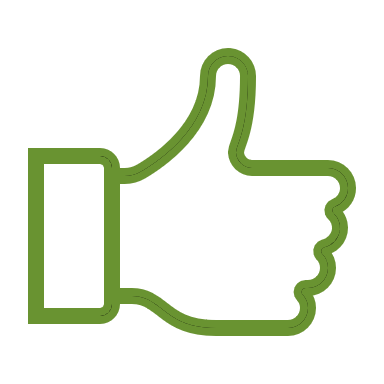 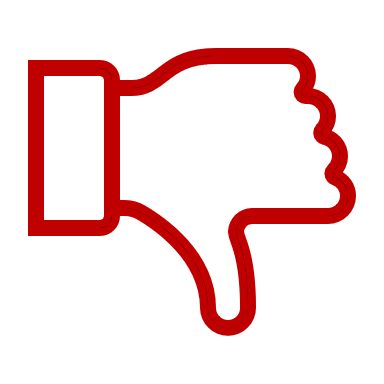 Alkohol
Minskning av alkoholkonsumtion.
Mindre vanligt med tidig debutålder av att dricka alkohol jmf med riket (flickor åk 9). 
Rökning 
Minskning av rökare. 
Mindre vanligt med tidig debutålder i fråga om att röka cigarett jmf med riket (flickor åk 9). 
Föräldrars attityder
Ökning av elever upplever restriktivitet från föräldrarna gällande att dricka alkohol och att röka cigaretter (år 2 gy). 
Vanligare jmf med riket med elever som upplever föräldrarestriktivitet gällande att dricka alkohol (åk 9). 
Vanligare jmf med riket med elever som upplever föräldrarestriktivitet gällande att röka hasch eller marijuana (år 2 på gy). 
Tillgänglighet 
Minskning år 2 på gymnasiet som kan få tag på alkohol och hasch eller marijuana. 
Mindre vanligt bland elever i kommunen jmf med riket att få tag på hasch/marijuana (år 2 gy).
Läkemedel, snus och spel om pengar
Ökning av att någon gång använt läkemedel (åk 9). 
Ökning av snusare (åk 9 främst flickor).  
Ökning i fråga om spel om pengar. 
Tillgänglighet
Vanligare att få tag på alkohol jmf med riket (åk 9).  
Vanligare att få tag på folköl och cigaretter (år 2 gy). 
Ökning som kan få tag på alkohol starkare än 3,5 % och anabola steroider (åk 9). 
Låg riskuppfattning	
Generell ökning av elever som har låg riskuppfattning. 
Vanligare jmf med riket att uppleva låg risk med att berusa sig på alkohol varje helg och att prova sniffa/boffa (pojkar i åk 9).
Hälsa
Minskning av elever som är nöjd med sig själv, nöjd med sin hälsa, trivs bra i skolan och en ökad andel som skolkar ofta (åk 9 främst flickor). 
Mindre vanligt jmf med riket att vanligtvis vara nöjd med sin hälsa och med sig själv (åk 9 flickor). 
Fritid
Mindre vanligt jmf med riket att vara medlem i förening med fokus fysisk aktivitet (år 2 gy främst pojkar). 
Vanligare med skärmtid på vardagar jmf med riket (pojkar åk 9 och år 2 gy).
[Speaker Notes: Negativt
Ökad andel elever i åk 9 i kommunen som någon gång använt receptbelagda sömn- eller lugnande läkemedel utan recept någon gång.  
Ökad andel elever i åk 9, främst flickor, i kommunen som är snusare. 
Ökad andel elever i åk 9 och år 2 på gymnasiet, främst pojkar, i kommunen som spelat om pengar. 
Större andel elever i åk 9 i kommunen än i riket som kan få tag på alkohol inom 24 timmar. 
Större andel elever i år 2 på gymnasiet i kommunen än i riket som kan få tag på folköl och cigaretter inom 24 timmar. 
Ökad andel elever i åk 9 i kommunen som kan få tag på alkohol starkare än 3,5 % och anabola steroider. 
Ökad andel elever år 2 på gymnasiet i kommunen som har låg riskuppfattning, gäller alla redovisade. 
Ökad andel elever åk 9 i kommunen som har låg riskuppfattning, gäller 5 av 7 av de redovisade. 
Större andel pojkar åk 9 i kommunen än i riket som upplever låg risk med att berusa sig på alkohol varje helg och att prova sniffa/boffa.
Mindre andel elever i åk 9, främst flickor, i kommunen än i riket som vanligtvis är nöjd med sin hälsa. 
Mindre andel flickor åk 9 i kommunen än flickor åk 9 i riket som vanligtvis är nöjd med sig själv. 
Minskad andel elever i åk 9 i kommunen, främst flickor som är nöjd med sig själv, nöjd med sin hälsa, trivs bra i skolan och en ökad andel som skolkar ofta. 
Mindre andel elever år 2 på gymnasiet, främst pojkar, i kommunen än i riket som är medlem i förening med fokus fysisk aktivitet. 
Större andel pojkar åk 9 i kommunen än i riket som har 3 timmar eller mer skärmtid per vardag. 
Större andel elever år 2 på gymnasiet i kommunen än i riket som har 3 timmar eller mer skärmtid per vardag. 
Positivt
Minskad andel elever i kommunen som druckit alkohol senaste 12 månaderna och som ofta haft intensivkonsumtion av alkohol.    
Minskad andel elever i kommunen som är rökare. 
Minskad andel elever i kommunen som har tidig debutålder gällande att röka cigarett, dricka minst ett glas alkohol och att ha varit berusad. 
Mindre andel flickor åk 9 i kommunen än i riket som har tidig debutålder gällande att ha druckit minst ett glas alkohol och rökt cigarett.
Mindre andel elever i år 2 på gymnasiet i kommunen än i riket som kan få tag på hasch/marijuana inom 24 timmar. 
Minskad andel elever år 2 på gymnasiet som kan få tag på folköl, alkohol starkare än 3,5 % och hasch eller marijuana.  
Ökad andel elever år 2 på gymnasiet i kommunen som upplever restriktivitet från föräldrarna gällande att dricka alkohol och att röka cigaretter. 
Större andel elever i åk 9 i kommun än i riket som upplever föräldrarestriktivitet gällande att dricka alkohol. 
Större andel elever år 2 på gymnasiet i kommun än i riket som upplever föräldrarestriktivitet gällande att röka hasch eller marijuana.]
Riskfaktorer är vanligare bland elever vars föräldrar inte vet var de är fredag- /lördagskvällar
VIKTEN AV GODA RELATIONER MELLAN BARN OCH FÖRÄLDRAR
*
Signifikant skillnad mellan alla tre grupper
**
Signifikant skillnad endast mellan de två första grupperna och mellan första och sista gruppen.
*
*
*
*
*
*
Data från Skolelevers drogvanor 2023: Jämtlands län, årskurs 9. Region Jämtland Härjedalen
[Speaker Notes: I årskurs 9 uppger 60 % av eleverna att deras föräldrar alltid vet var de är fredags-/lördagskvällar, 31 % av eleverna uppger att deras föräldrar vet för det mesta medan 8 % av eleverna uppger att deras föräldrar vet ibland eller för det mesta inte var de är på fredags-/lördagskvällarna.  
Diagrammet visar att det gällande riskfaktorerna intensivkonsumtion alkohol och skolkar ofta är det en signifikant ökning av andel elever som har riskfaktorn ju mindre koll föräldrarna har om var eleven är på fredags-/lördagskvällar. 
Gällande riskfaktorerna att ha använt narkotika någon gång och att röka eller snusa är det ingen signifikant skillnad mellan elever vars föräldrar för det mesta vet och de som vet ibland/för det mesta inte. Dock är det en signifikant skillnad mellan de elever vars föräldrar alltid vet var och de elever vars föräldrar vet ibland/för det mesta inte, att det är en signifikant större andel elever som har riskfaktorn bland de elever som har föräldrar som mer sällan vet jämfört med de som alltid vet var de är på fredags-/lördagskvällar. 

Liknande tendenser syns även utifrån hur nöjd eleven upplever sitt förhållande till sin familj, ju nöjdare eleven är med sin relation till sin familj, desto mindre andel som har någon riskfaktor.]
Att ha riskfaktorer är vanligare bland elever som använder tobak- och nikotinprodukter
VANLIGARE MED RISKFAKTORER BLAND ELEVER SOM ANVÄNDER TOBAK- ELLER NIKOTIN-PRODUKTER
*
*
*
*
*
*
Andelen vejpare repsktive icke-vejparen som har riskfaktorn  skiljer sig åt signifikant.
Data från Skolelevers drogvanor 2023: Jämtlands län, årskurs 9 och år 2 på gymnasiet. Region Jämtland Härjedalen
[Speaker Notes: Det här diagrammet visar på hur står andel av de elever från båda årskurserna som är vejpare (ca var femte elev) och som har någon riskfaktor i jämförelse med de elever som är icke-vejpare och hur stor andel av dem som har någon riskfaktor. 

Liknande skillnader i andel elever som har de olika riskfaktorerna oavsett om det är snusare – icke-snusare, rökare – icke-rökare och även snusare av vitt snus – icke snusare av vitt snus, är det signifikant större andel elever som använder nikotin- eller tobaksprodukter som har andra riskfaktorer.]
Vikten av att inte börja röka…
Data från Skolelevers drogvanor 2023: Jämtlands län, årskurs 9 och år 2 på gymnasiet. Region Jämtland Härjedalen
Sammanfattningsvis utifrån länets resultat
Områden som är positiva:
Minskad andel elever som dricker alkohol och röker vanliga cigaretter.

Minskad andel elever med tidig debutålder främst gällande cigaretter och alkohol.

Ökad andel vuxna som är restriktiva gällande de ungas bruk av olika substanser.
Områden som oroar: 
Ökning av andel elever som använder nikotinprodukter.

Elevernas riskuppfattning gällande bruk av olika substanser. 

Flickornas självupplevda hälsa och syn på sig själva och skoltrivsel.
VIKTEN AV GODA RELATIONER MELLAN BARN OCH FÖRÄLDRAR
Länk till länsrapporten 2023
Skolelevers drogvanor - Region Jämtland Härjedalen (regionjh.se)

Centralförbundet för Alkohol- och narkotikaupplysning
CAN:s nationella skolundersökning - CAN

Önskemål om ytterligare kommun- eller länsspecifika siffror
hanna.viklund@regionjh.se

Frågor om kommunens ANDTS-arbete
ellen.kristiansson@ostersund.se
Nyfiken på mer?